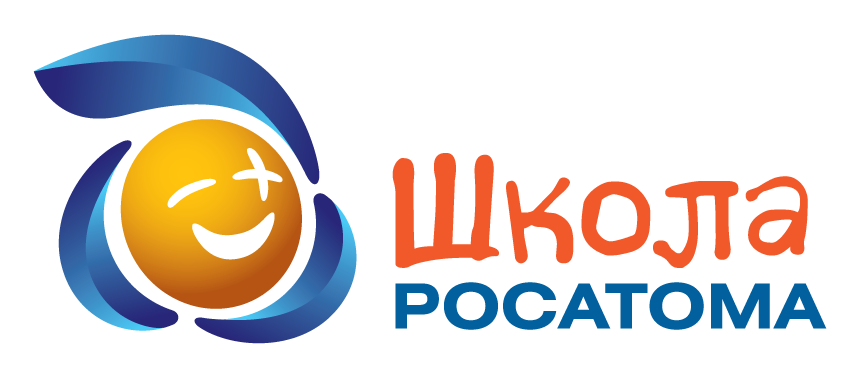 Самопрезентация  участника  конкурсного  отбора на  отраслевую  смену  для  одаренных  детей  городов Росатома  во  Всероссийском  детском  центре  «Орлёнок»
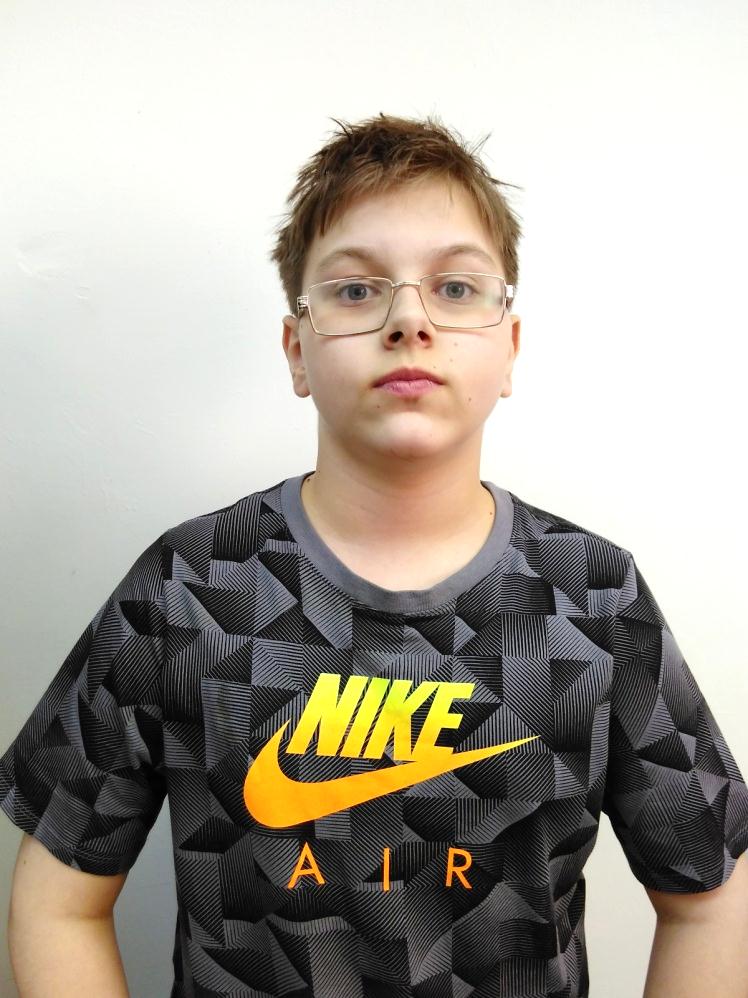 КОЖАЕВ  ДАНИИЛ
ДМИТРИЕВИЧ
Дата Рождения:	28.04.2003
Город:		 	Саров
Учреждение:
Дворец детского (юношеского) творчества, 
Объединение «Робототехника»,
МБОУ Лицей №3, 6 класс
Я и мои родители даем согласие на размещение материалов на сайте проекта «Школа Росатома»
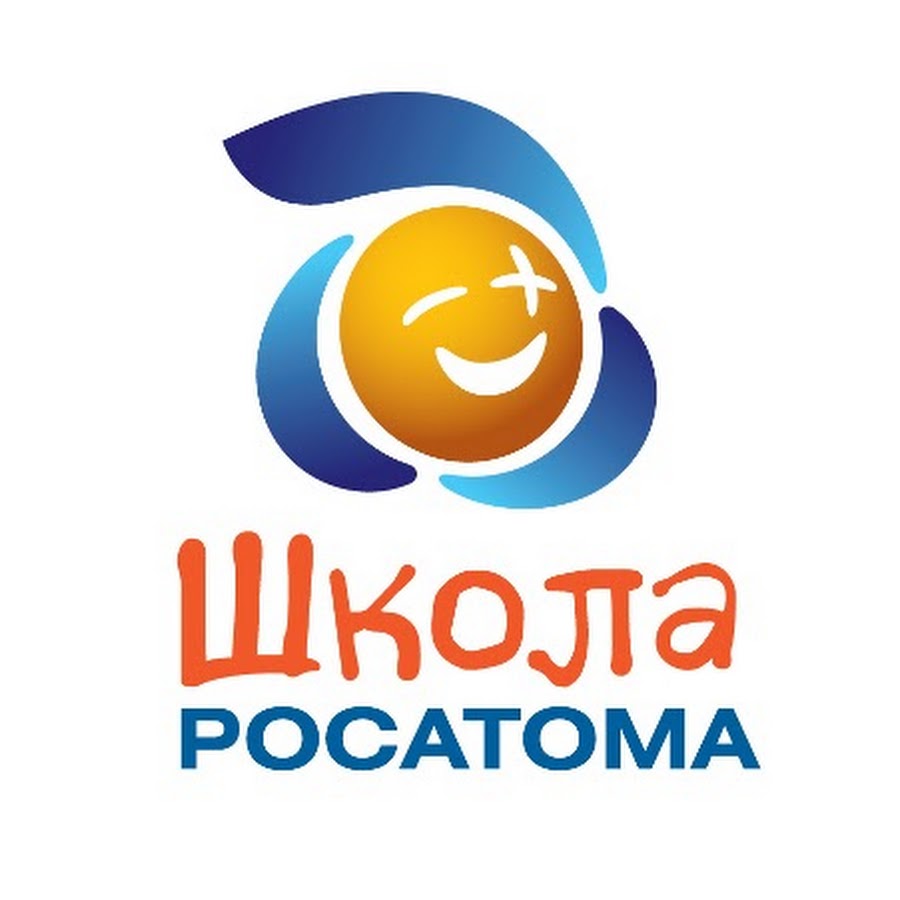 ДОСТИЖЕНИЕ В ПРОЕКТЕ «ШКОЛА РОСАТОМА»
25-26 марта 2016 года во Дворце детского (юношеского) творчества города Сарова проводился  конкурс интерактивных познавательных  объектов «Экспериментариум». 
Моя команда «ХАКЕРЫ» вышла 
в финал  с проектом: стенд “Шестерёнки”
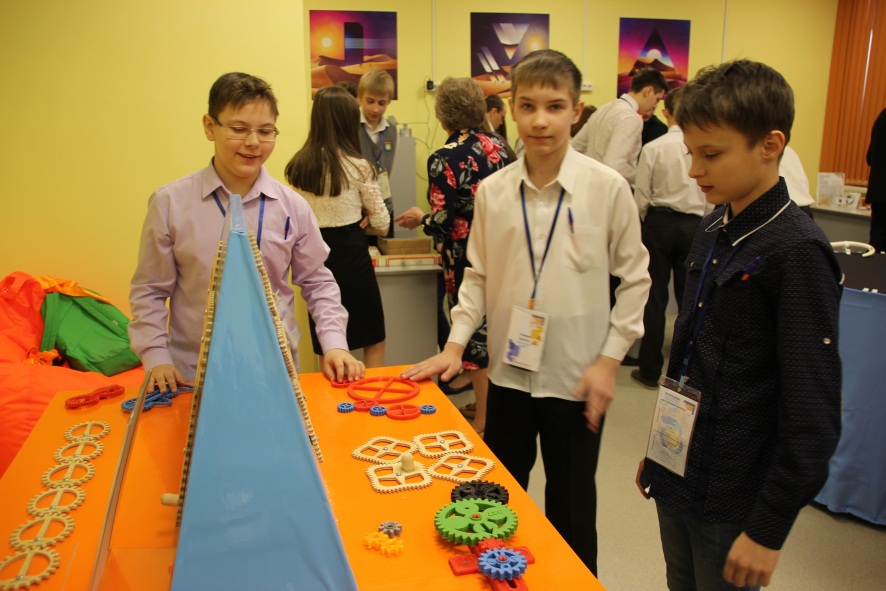 http://esarov.ru/about/
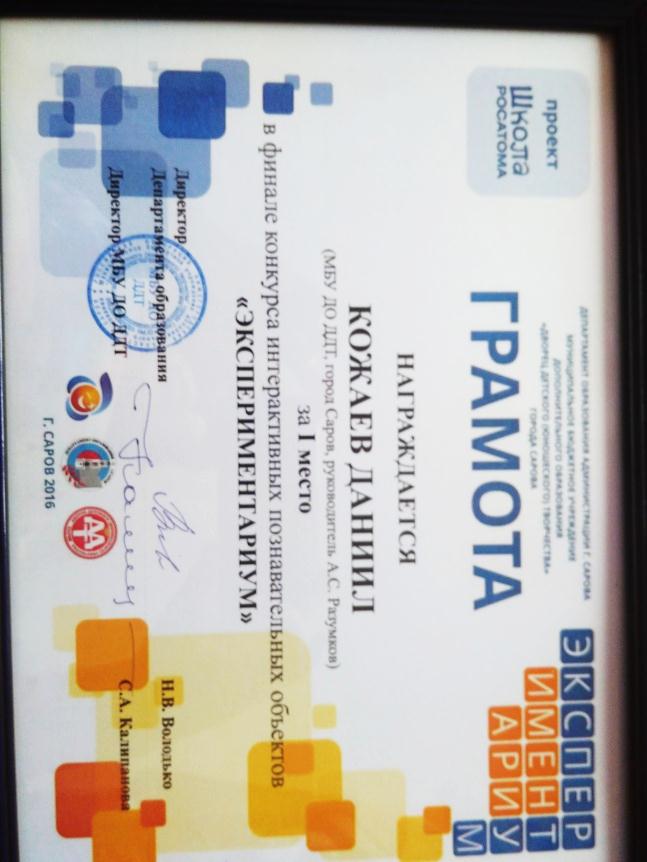 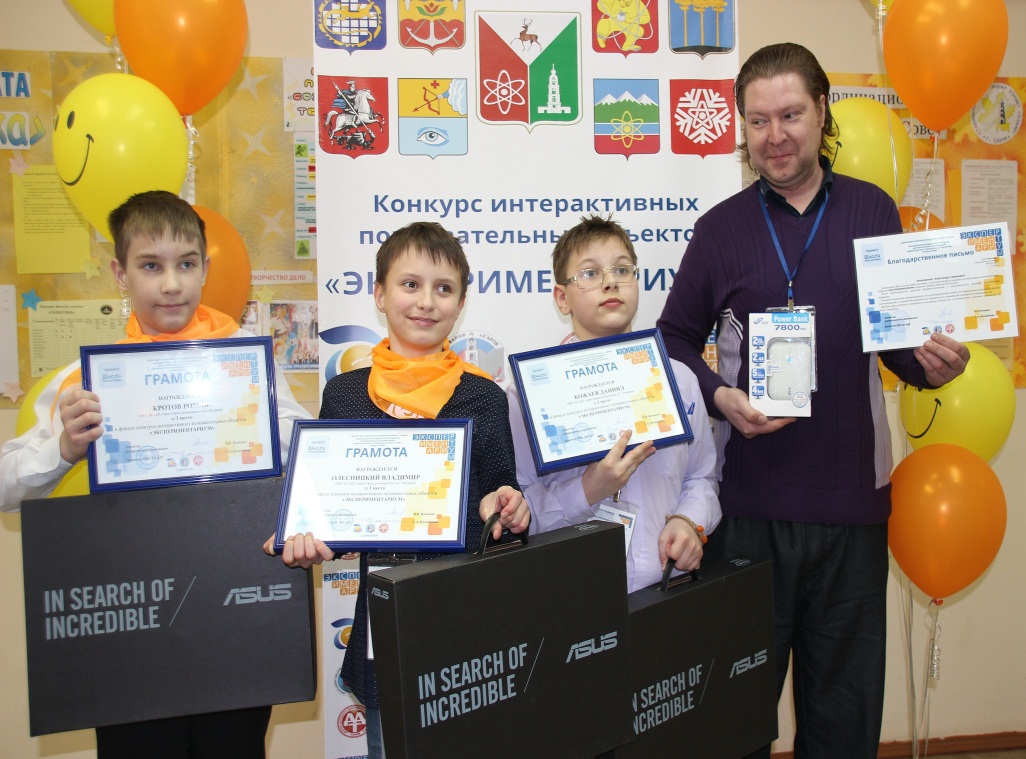 По результатам финала наша команда заняла ПЕРВОЕ МЕСТО 
и была награждена призом
Проект на конкурсе «ЭКСПЕРЕМЕНТАРИУМ»
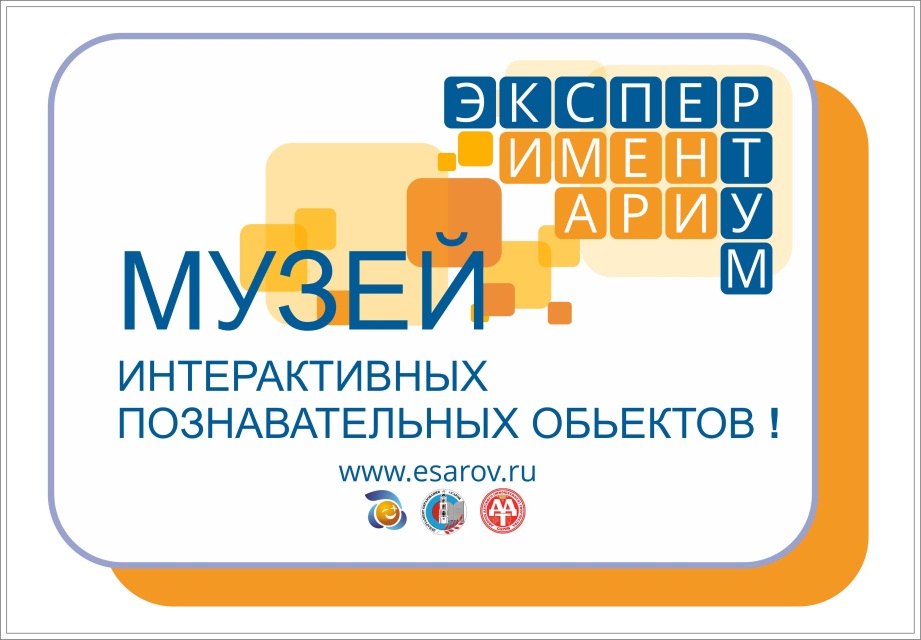 В ходе заочного этапа нами был разработан проект стенда с различными шестерёнками. Наш проект прошел отборочный этап конкурса интерактивных познавательных объектов. Очный этап «Экспериментариума» включал в себя презентацию установок перед членами жюри, а так же проведение экскурсии для первых посетителей музея. 

В ходе очного этапа мы защищали наш проект перед экспертами. Наш проект получил максимальную оценку и занял первое место. Для нас это был отличный опыт проектной и командной деятельности.
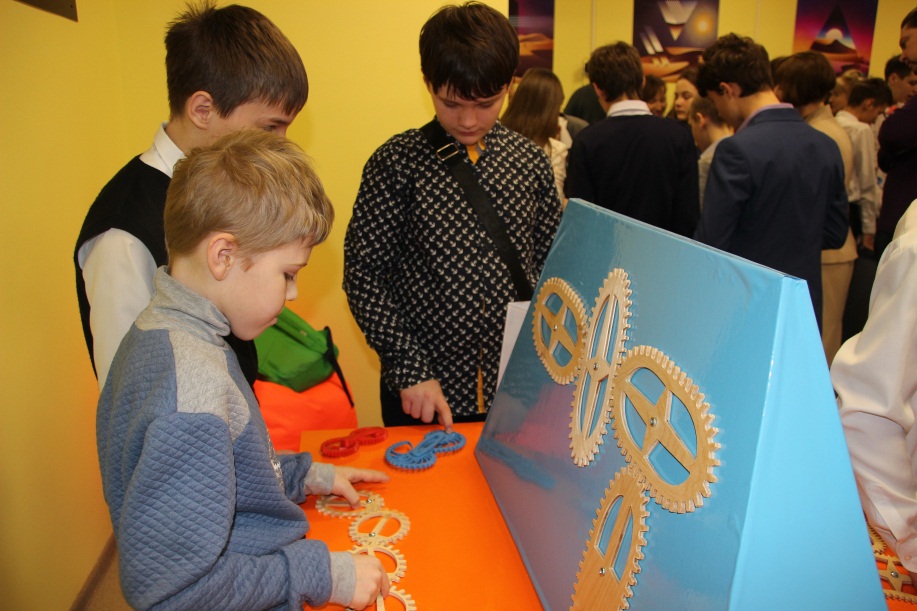 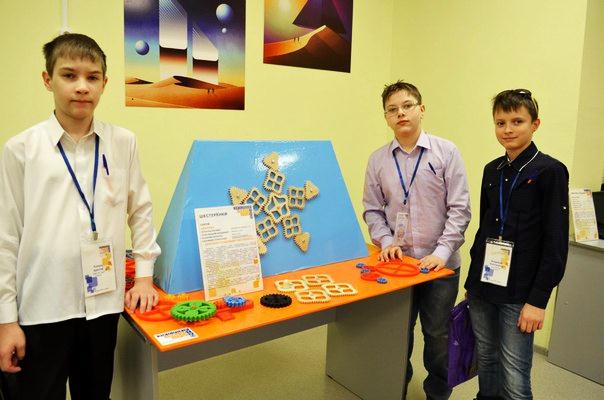 МОИ  ДОСТИЖЕНИЯ  И  НАГРАДЫ
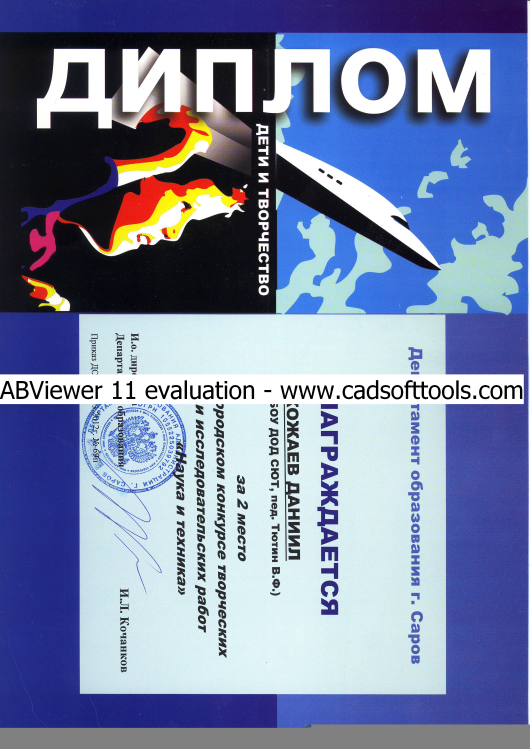 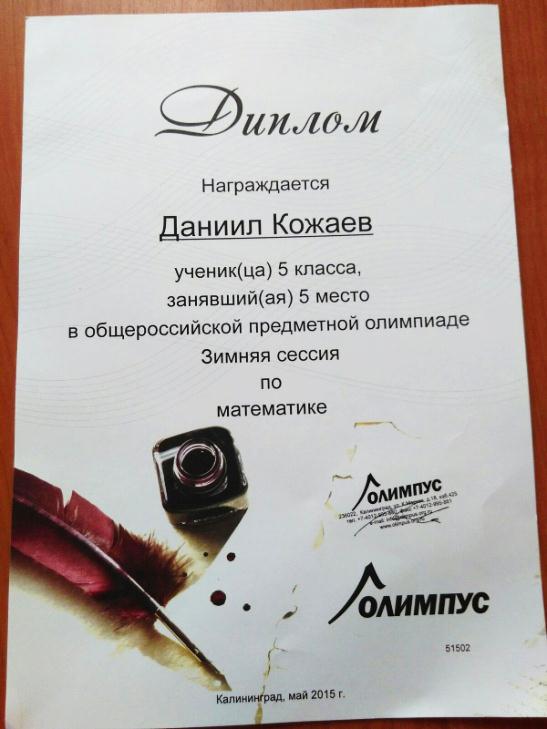 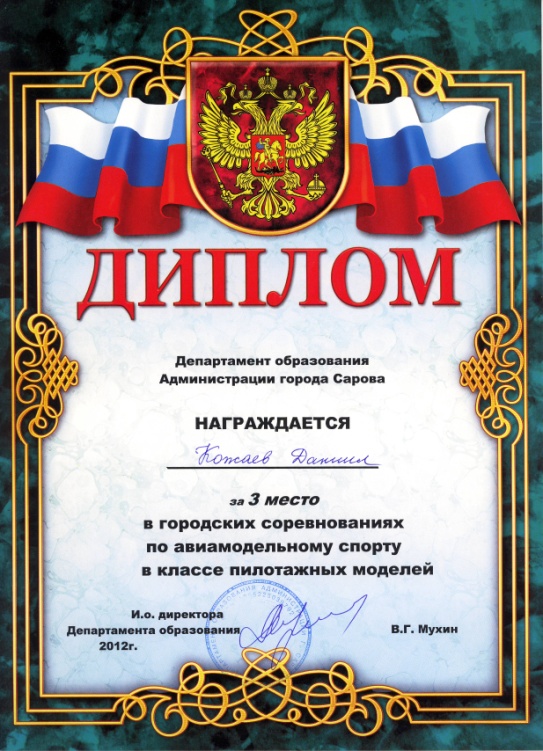 Март 2016. 	Победитель  конкурса интерактивных познавательных объектов “Эксперементариум”
Осень 2015. 	Диплом первой степени в олимпиаде “МетаШкола”
МОИ ИНТЕРЕСЫ И ПЕРСПЕКТИВЫ
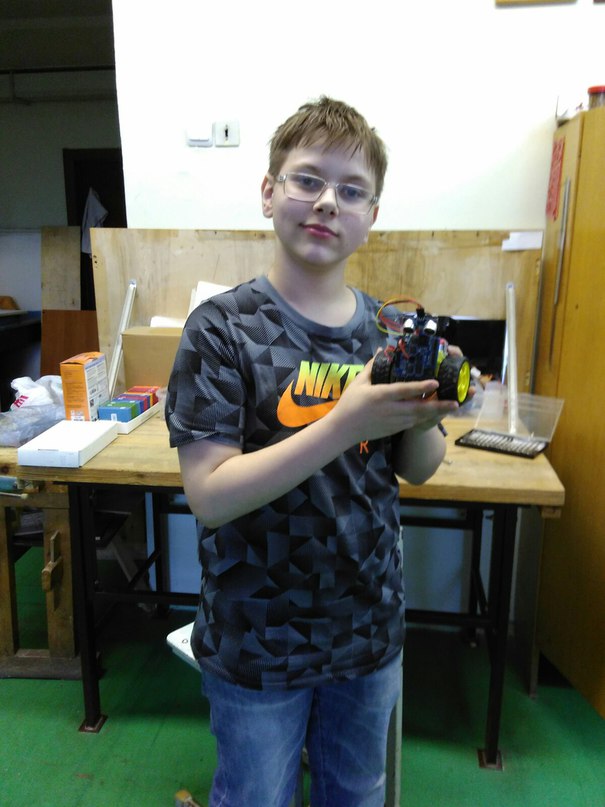 Я увлекаюсь компьютерной анимацией, графикой, 3D моделированием.  Я посещаю объединение “Робототехника” и научился там многим интересным вещам. Я умею рисовать 3D модели и печатать их на 3D принтере. Ещё я освоил работу с фрезерным ЧПУ станком. Мне  нравится делать роботов, управляемых ARDUINO. Я сделал робота краба и робота, который объезжает препятствия. Сейчас я работаю над проектом  “Марсоход”

В дальнейшем я намерен повысить свои навыки в ПРОГРАММИРОВАНИИ.